Crystal Springs Update and
Plans for Yankee Fork and Panther Creek
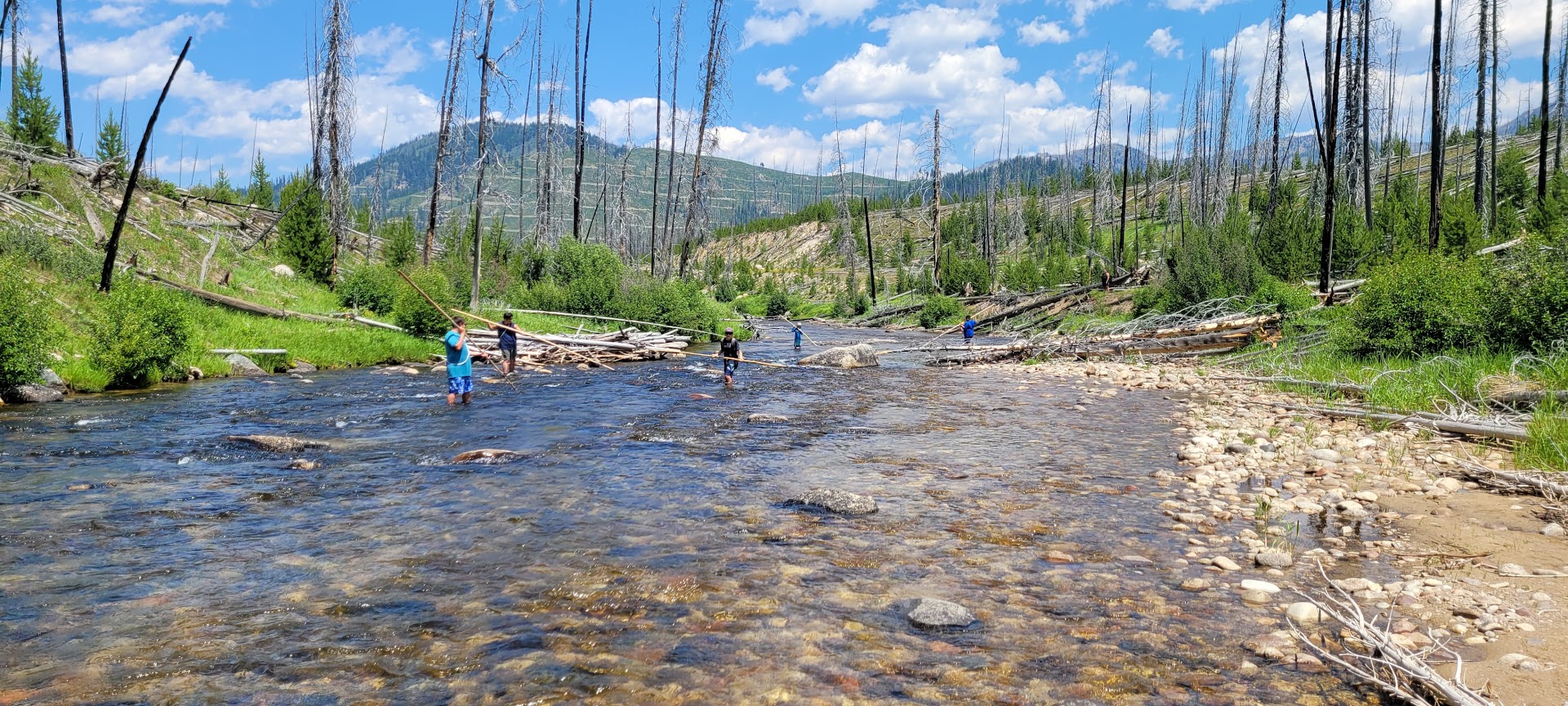 Lytle Denny, Danny Stone, Sammy Matsaw, Joseph Snapp, & Aaron Colter
Shoshone-Bannock Tribes
2023 LSRCP Annual Meeting
April 26, 2023
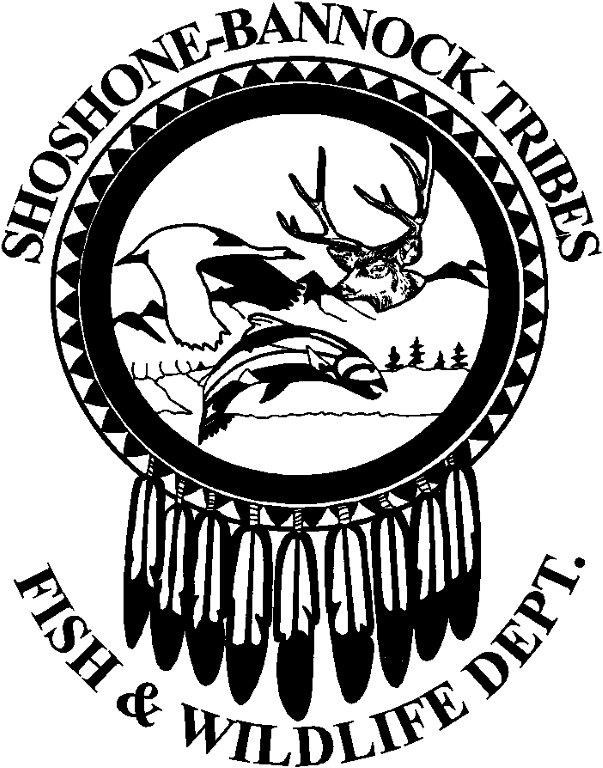 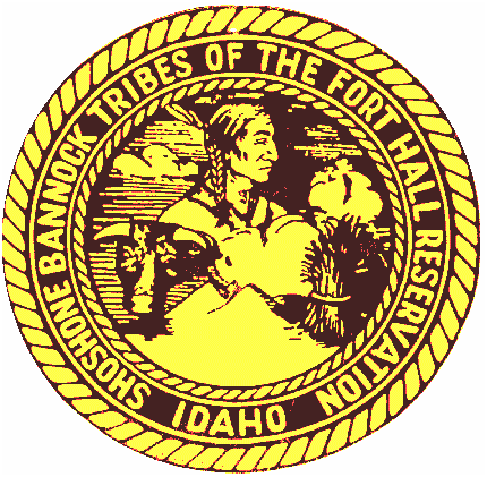 Shoshone-Bannock Tribes
Background
Fort Hall Indian Reservation is the permanent home
Located in southeastern Idaho
Approximately 5,600 Tribal members
We maintain a subsistence lifestyle which is protected by Article IV of the Fort Bridger Treaty of 1868
We are an active co-manager of natural resources off the reservation
Shoshone-Bannock Tribes
Salmon and Subsistence
average annual fish harvest pre-colonization for the Salmon River
233,555 fish
700 lbs/person/year

average annual fish harvest from 1992-2006 for the Salmon River
~200 salmon
0.6 lbs/person/year

In 2008, the Tribes signed a Fish Accord with BPA to fund an Anadromous Fish Hatchery
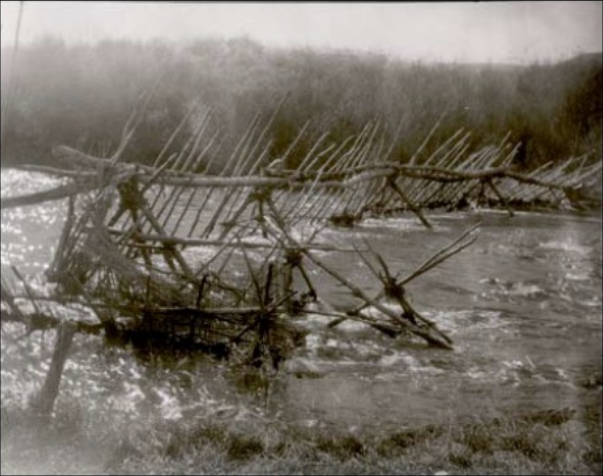 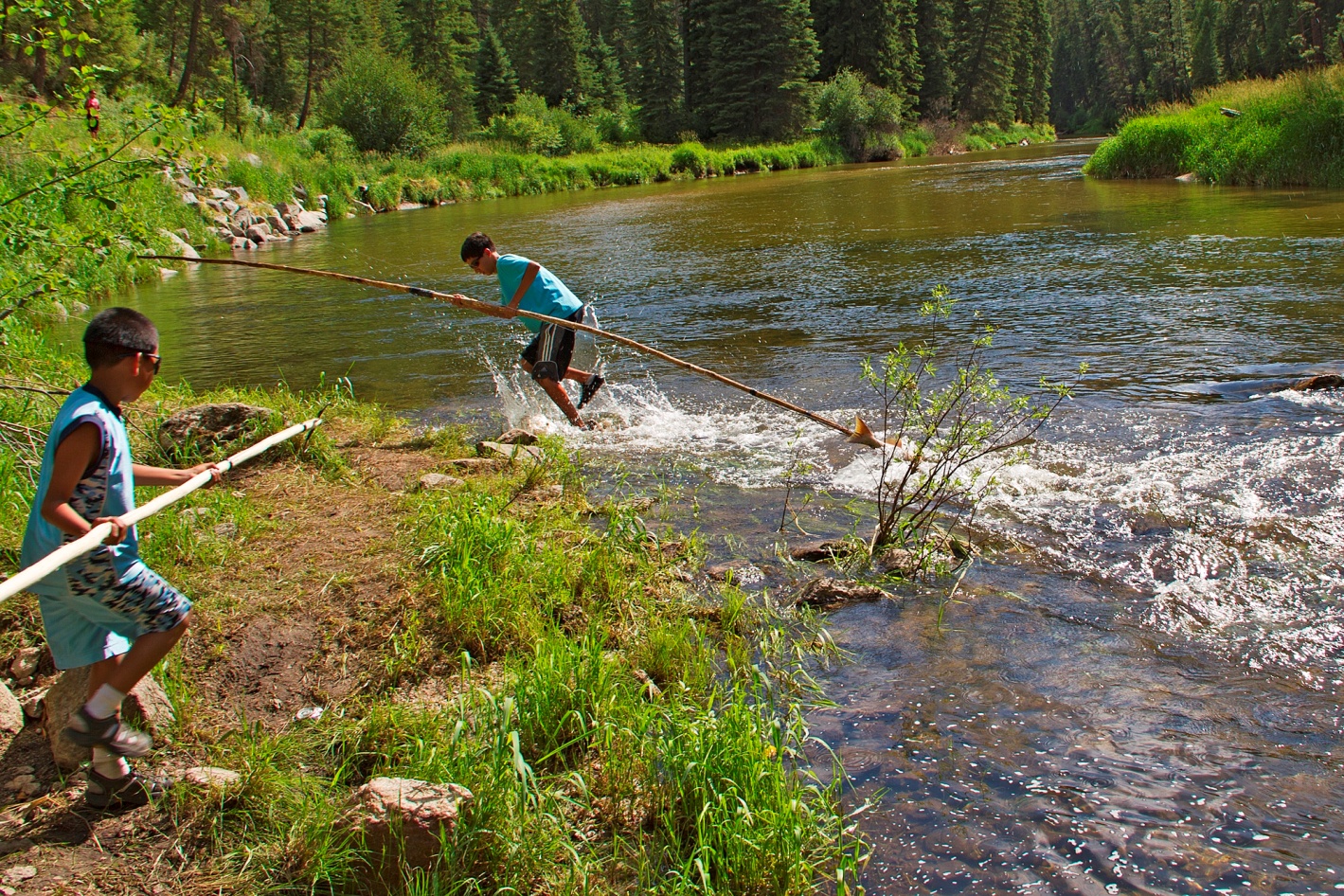 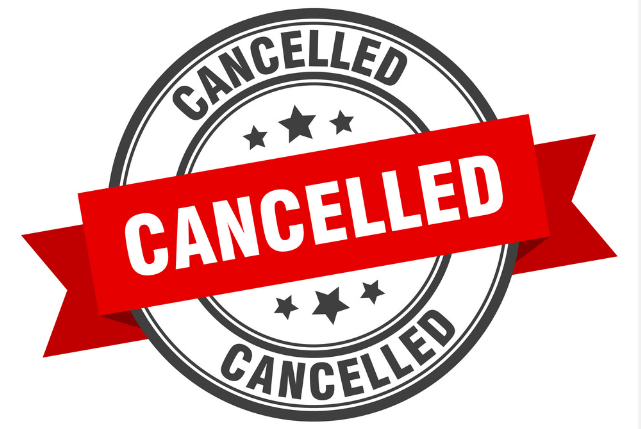 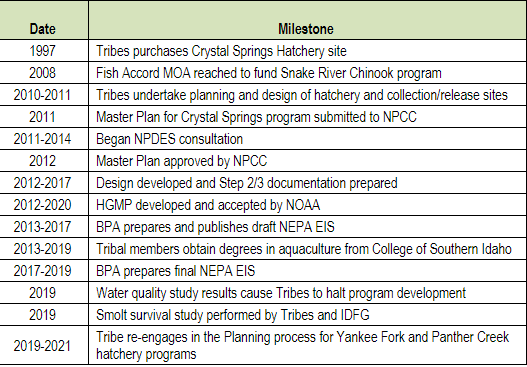 Changing Gears
Shifting baselines
Natural and hatchery fish survival declined during the planning phases of Crystal Springs
Lack of adult returns further limited Tribal harvest, raising concerns about the utility of hatchery smolt programs
Will a smolt program actually provide more harvest?
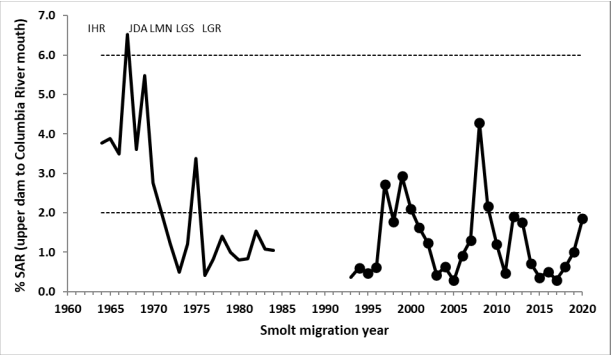 Chinook Abundance
Middle Fork Salmon River
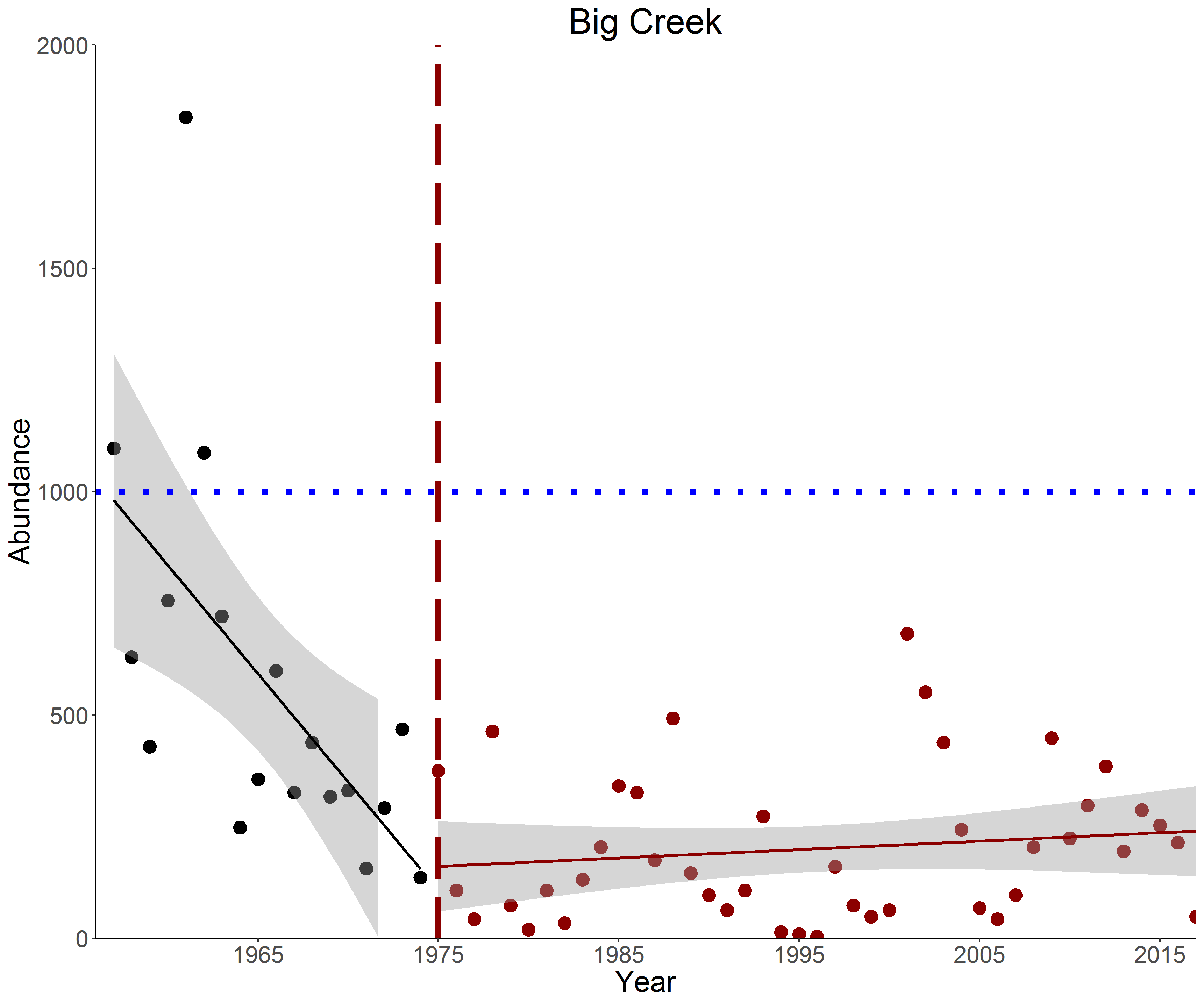 Chinook Abundance
Middle Fork Salmon River
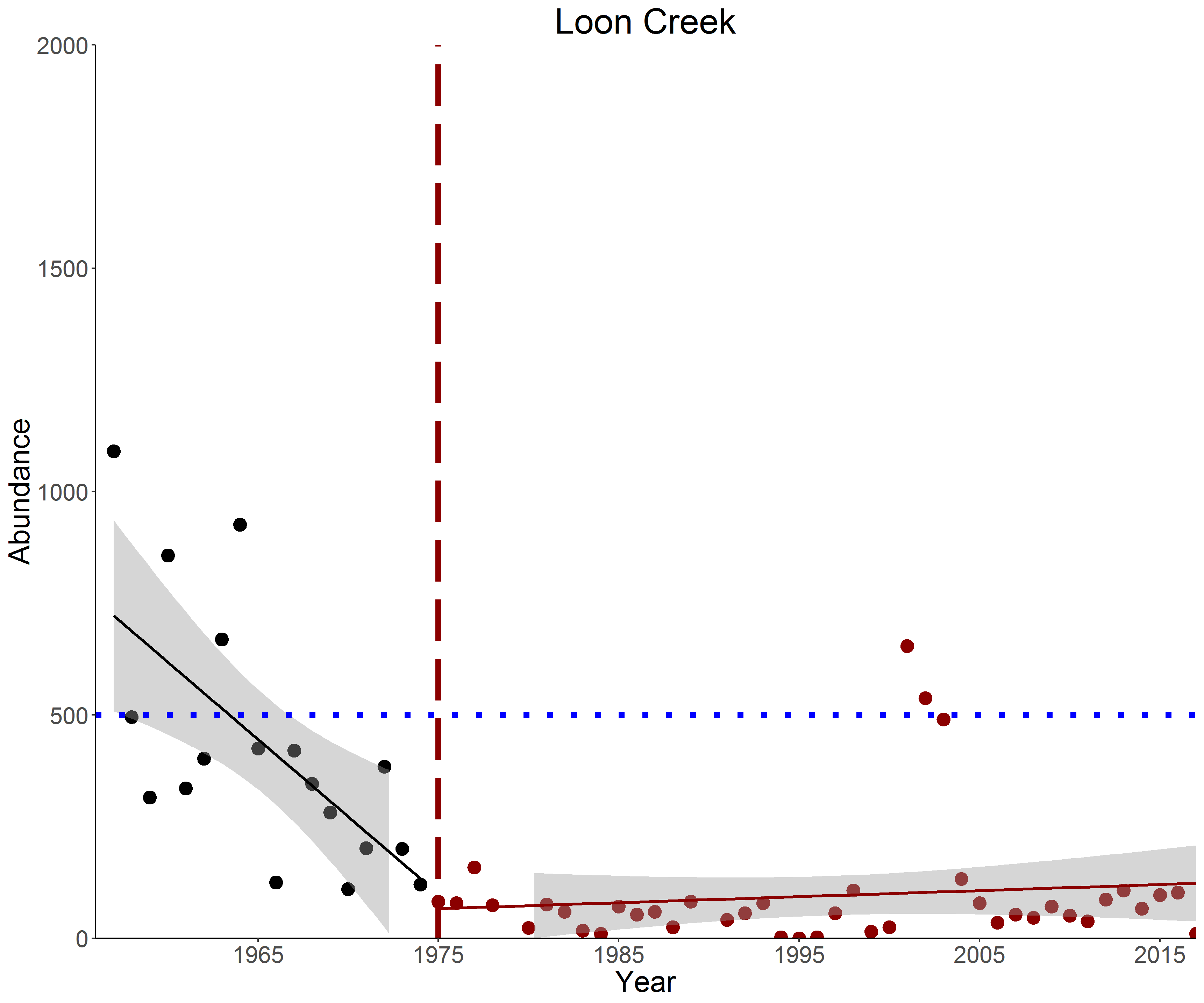 Chinook Abundance
Upper Salmon River
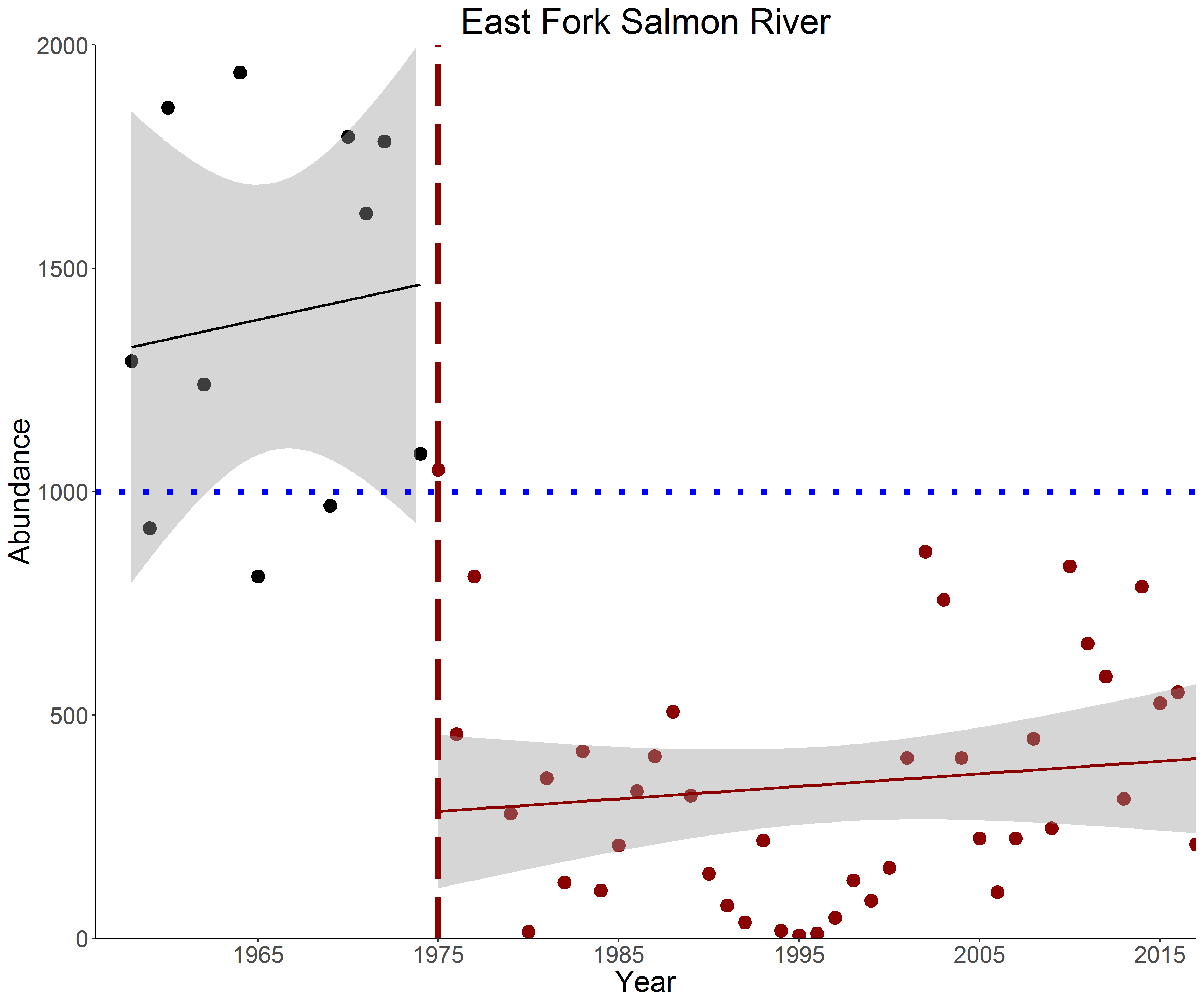 Chinook Abundance
Upper Salmon River
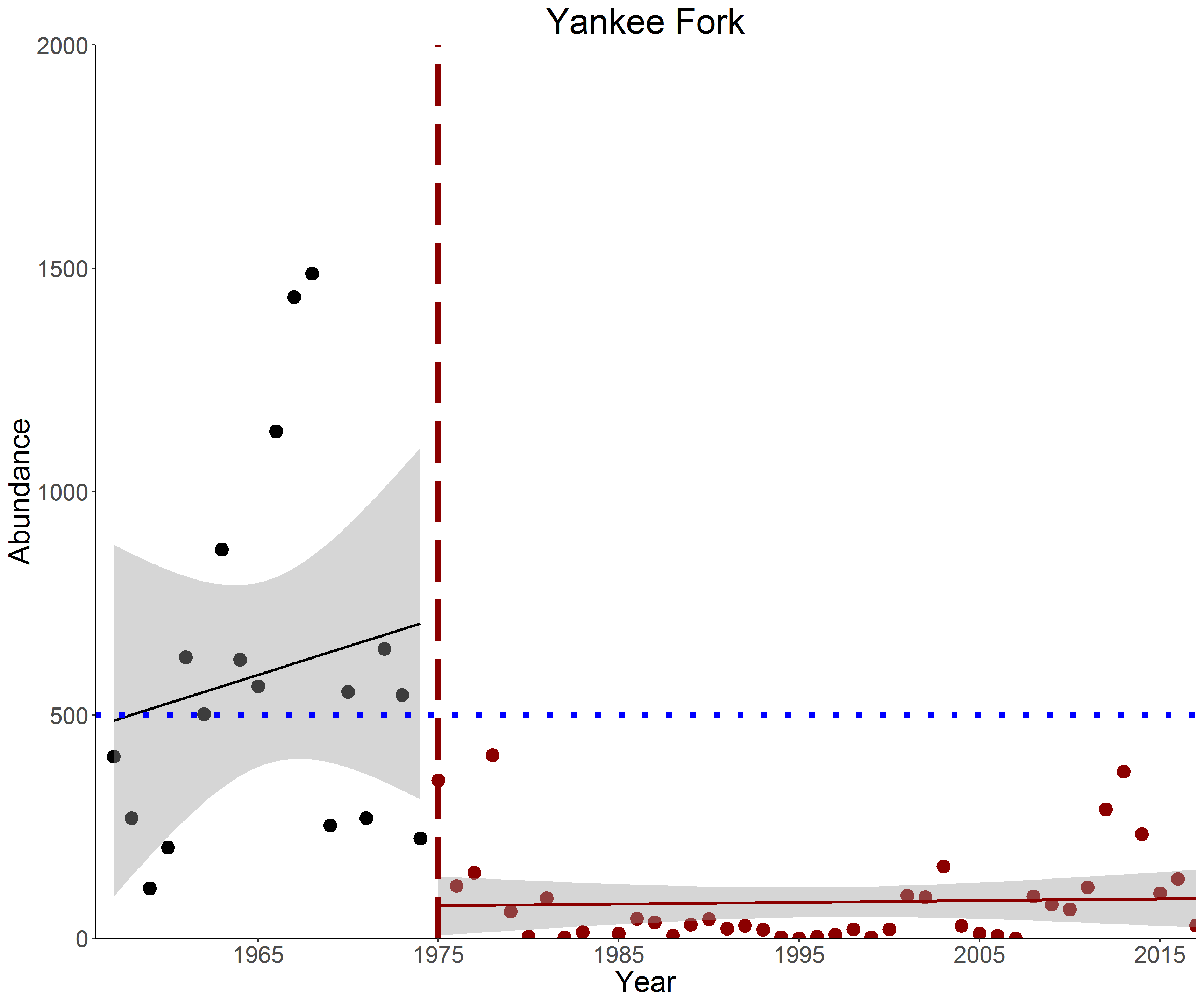 Chinook Abundance
Hatchery Fish
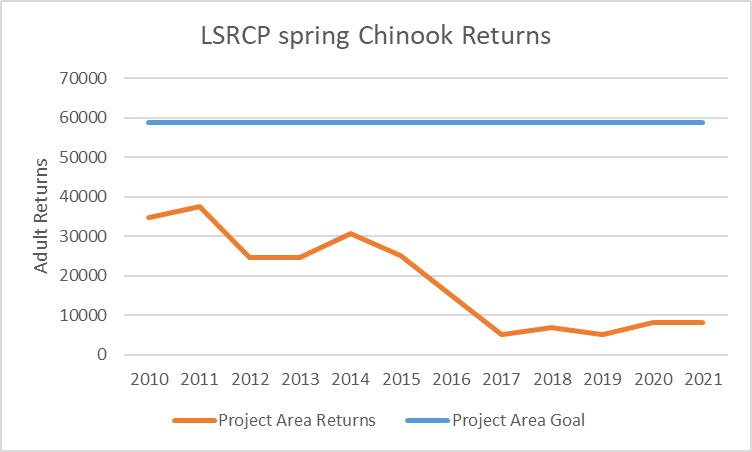 Changing Gears
Research On Egg
Supplementation Advances
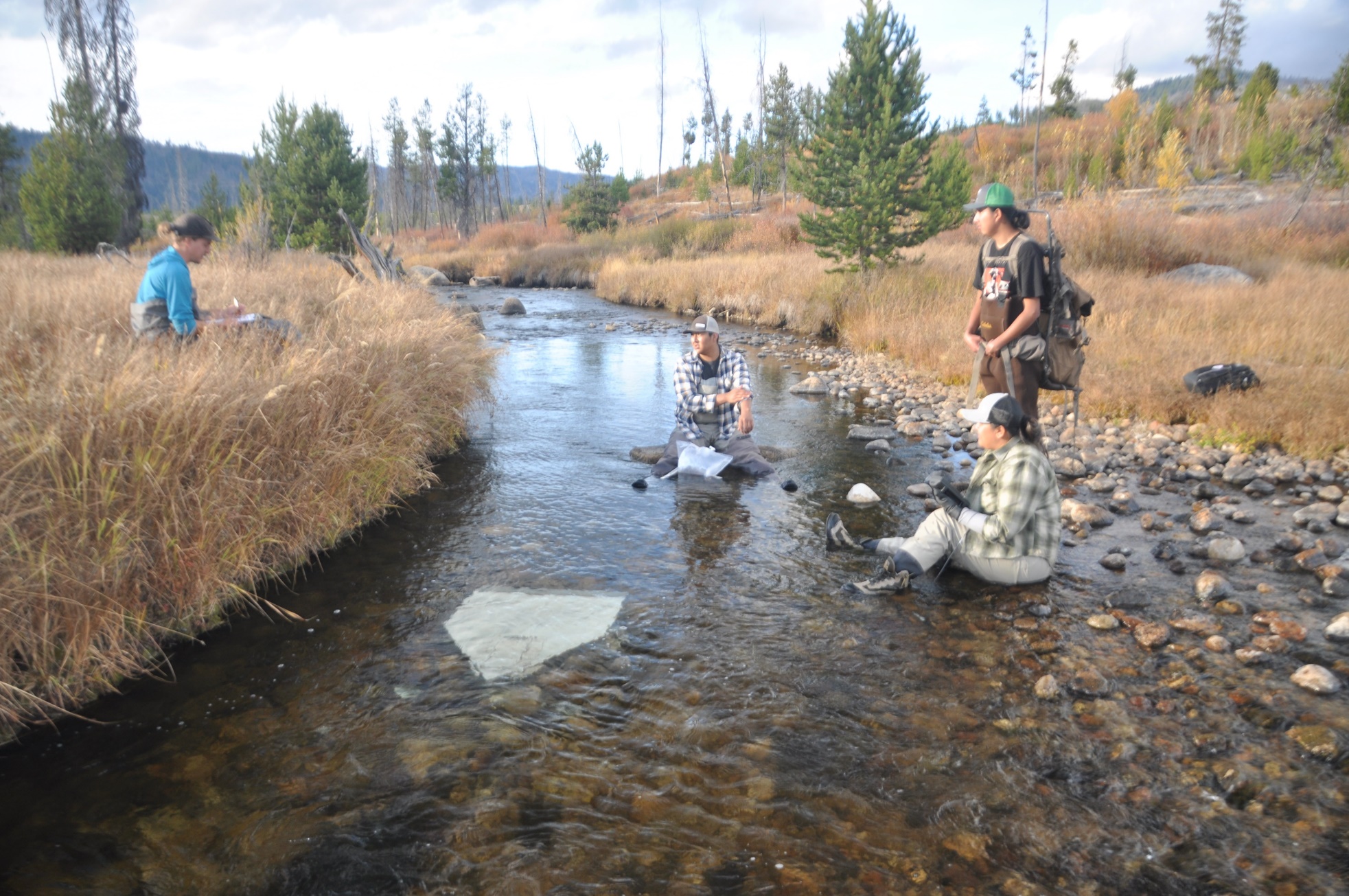